Тиждень психології в Южноукраїнській гімназії № 1
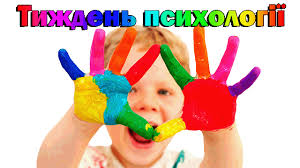 Понеділок  18.04.2016Відкриття тижня психології
«Кожна людина – Всесвіт»
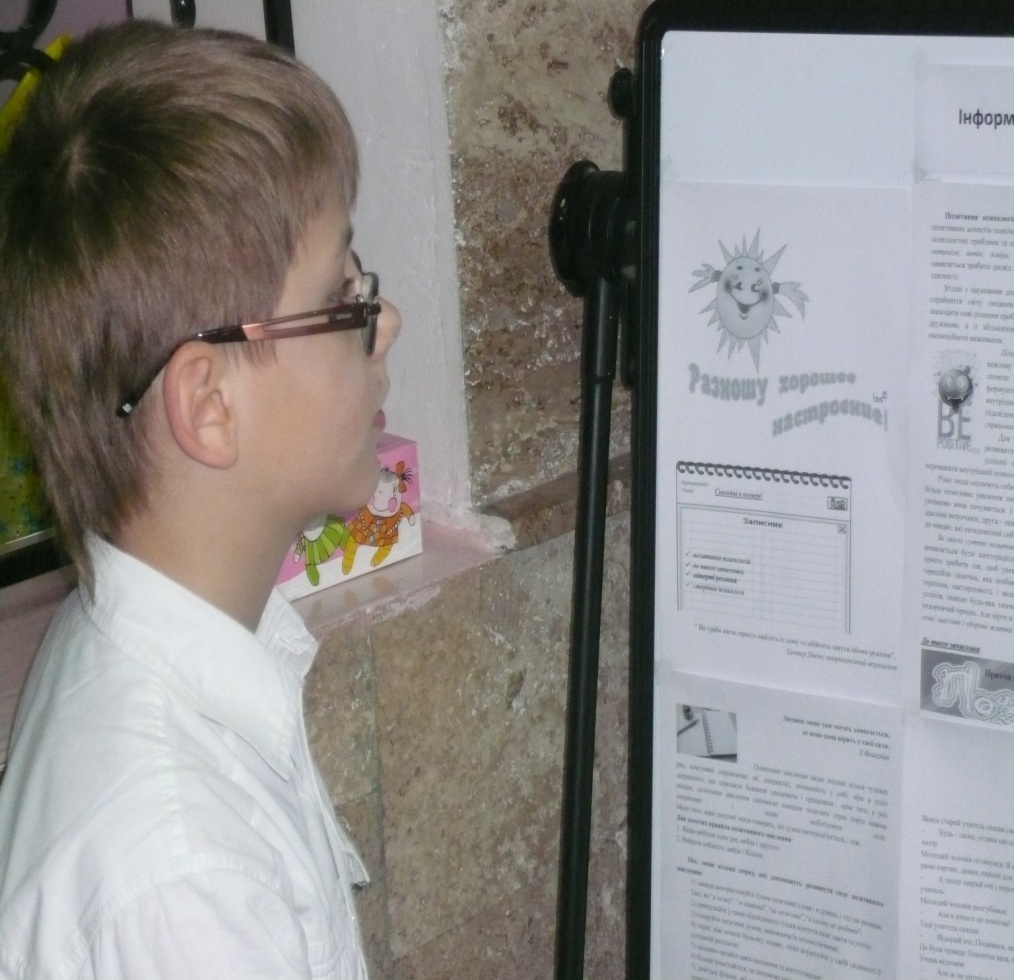 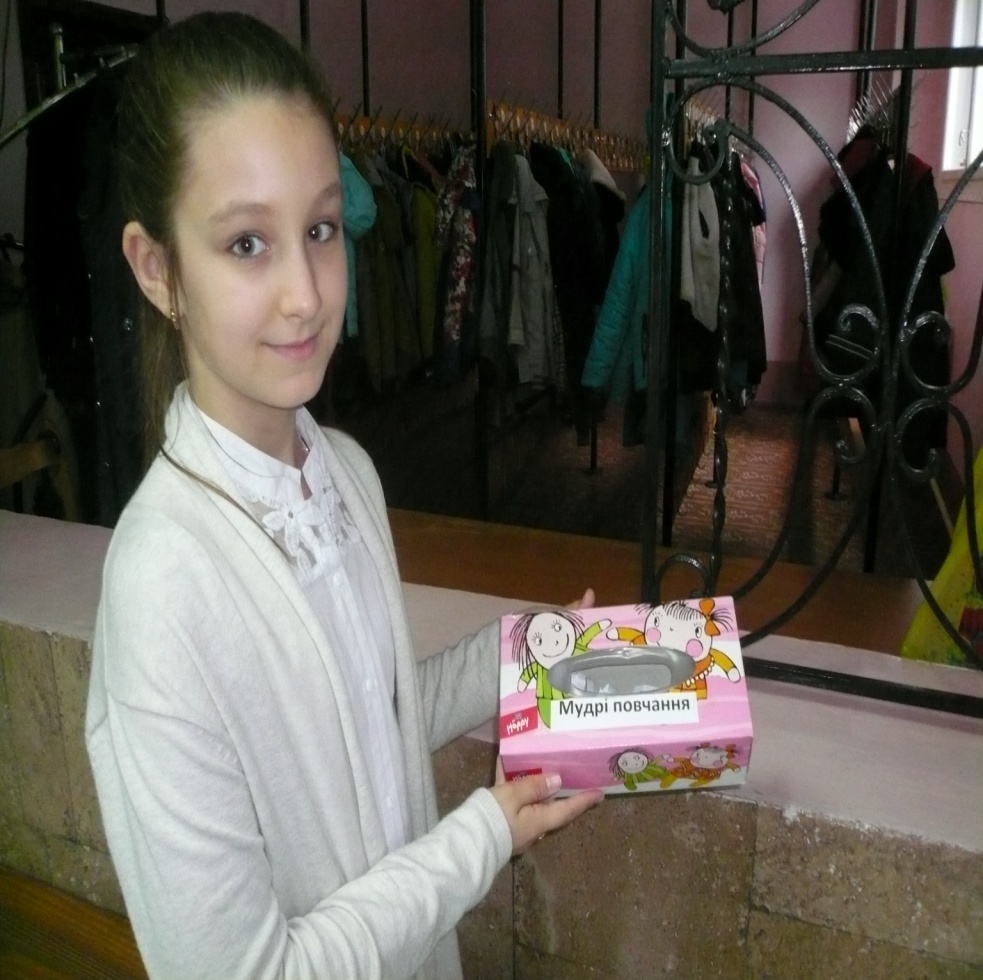 Інформаційно-пізнавальний вісник
“Це цікаво!”
Акція “Мудрі повчання”
Акція “Тримайте кульки”
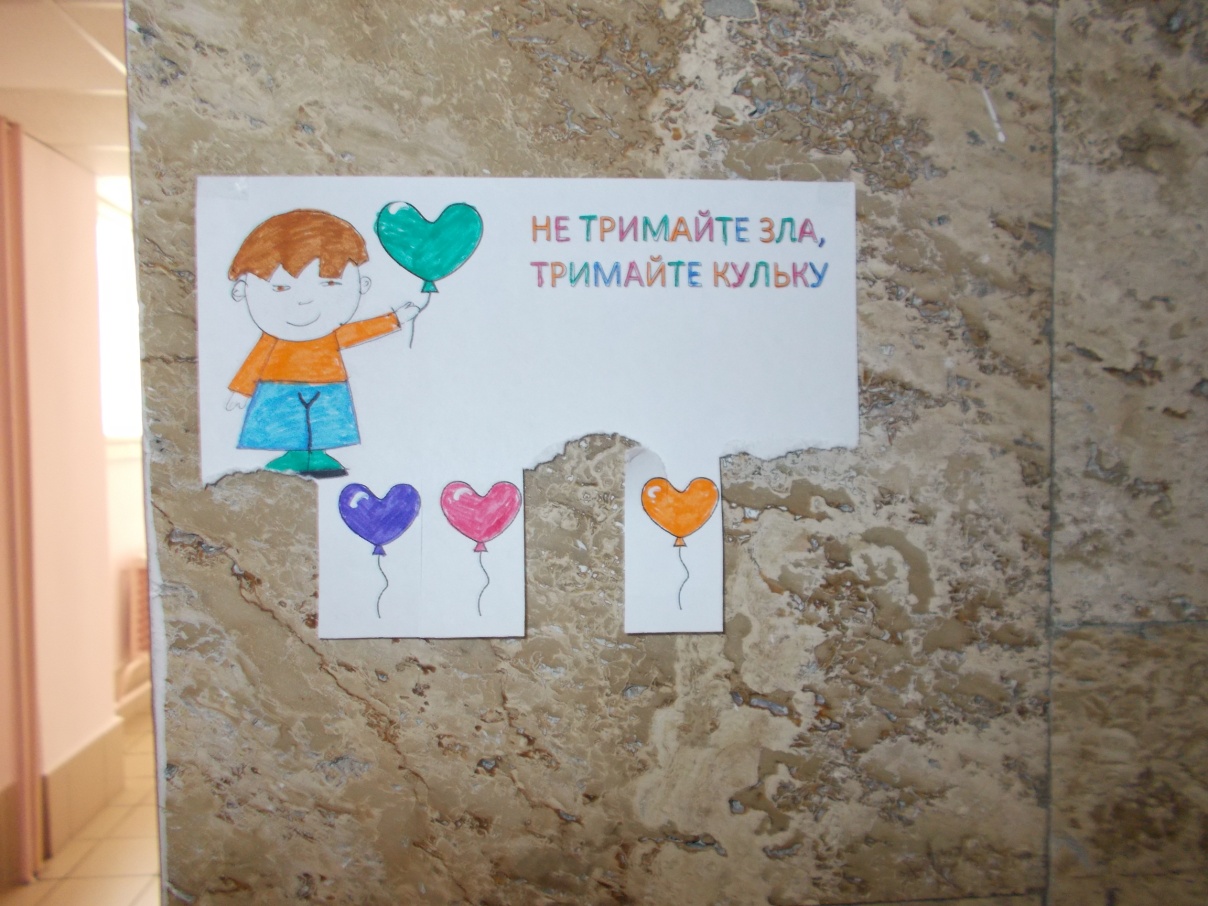 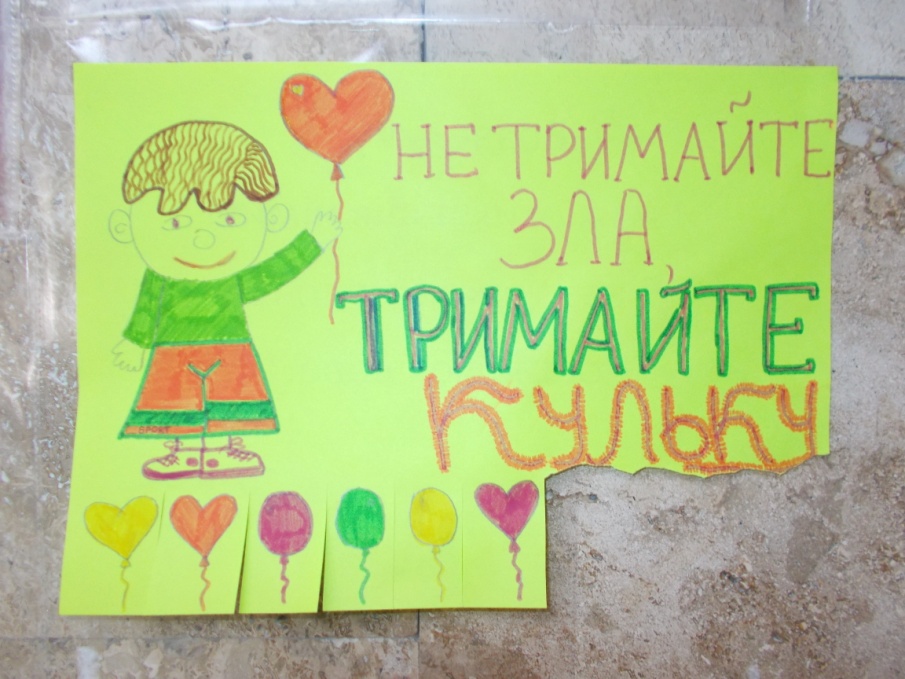 Гра “Пожирач неприємностей”
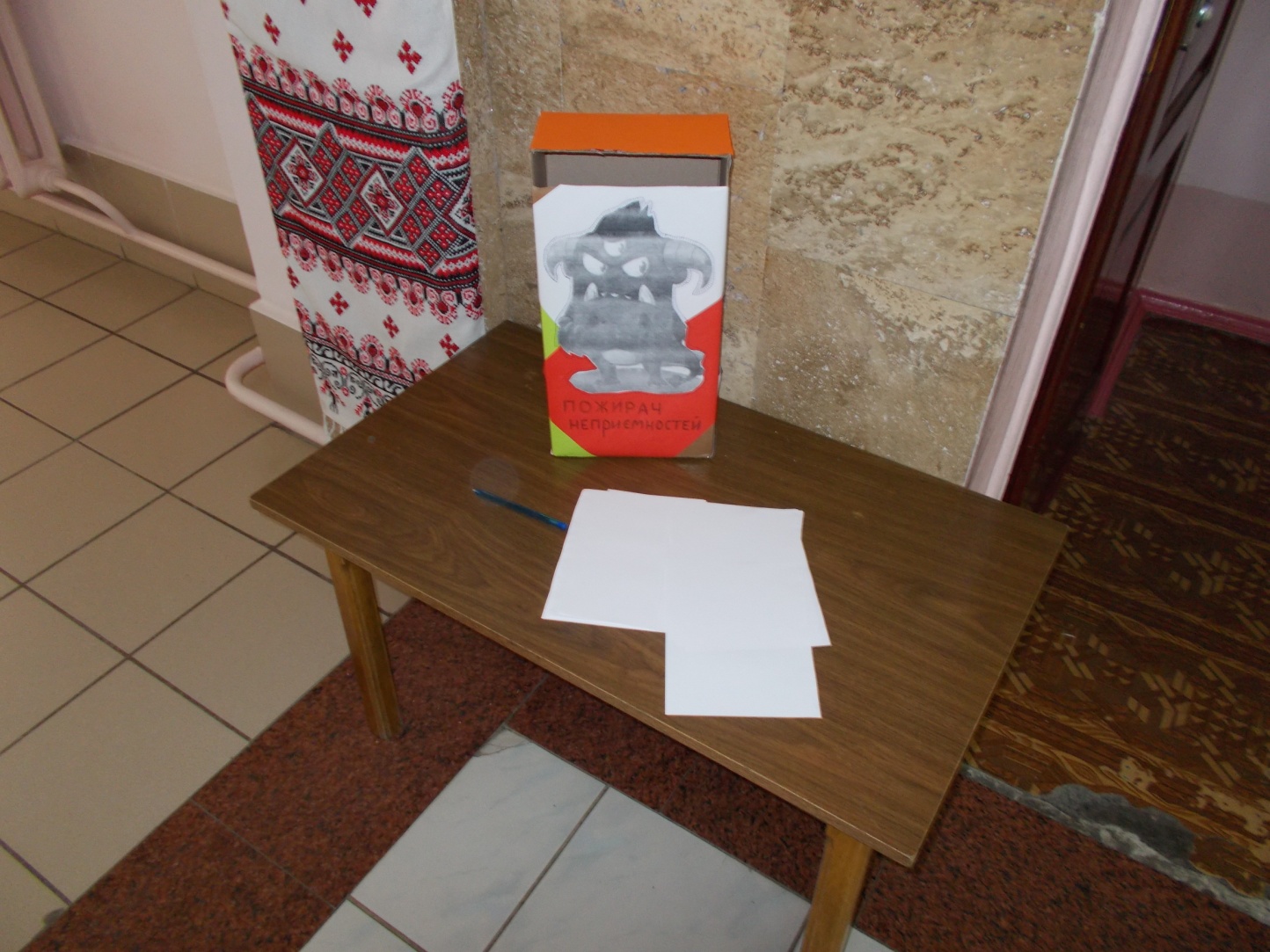 Вівторок 19.04.2016 День спілкування
Година спілкування “Поняття та види конфліктів,стилі їх вирішення ”(1(5)-Б) клас
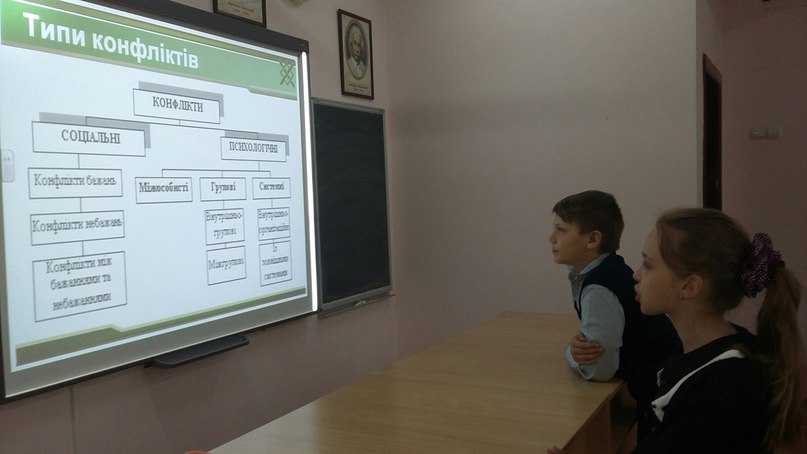 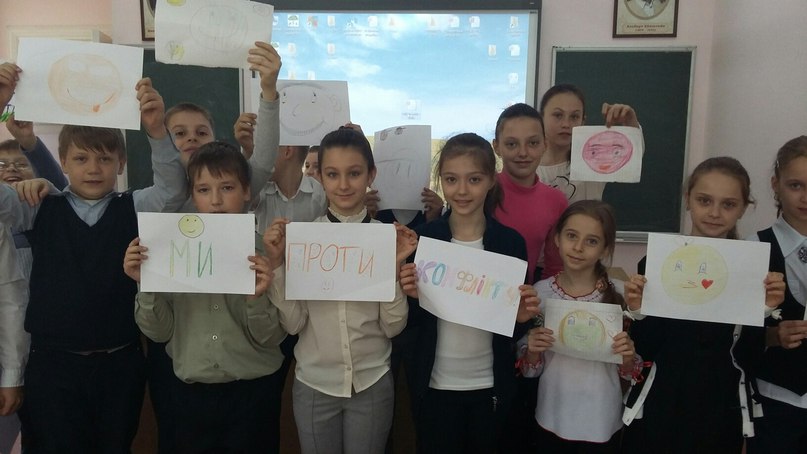 Вівторок 19.04.2016День спілкуванняАкція «Посмішка»(створення колажів)Учні 1(5)-В класу
Психологічна вправа “Паркан думок” (Учні гімназії)
Конкурс “Відгадайка”
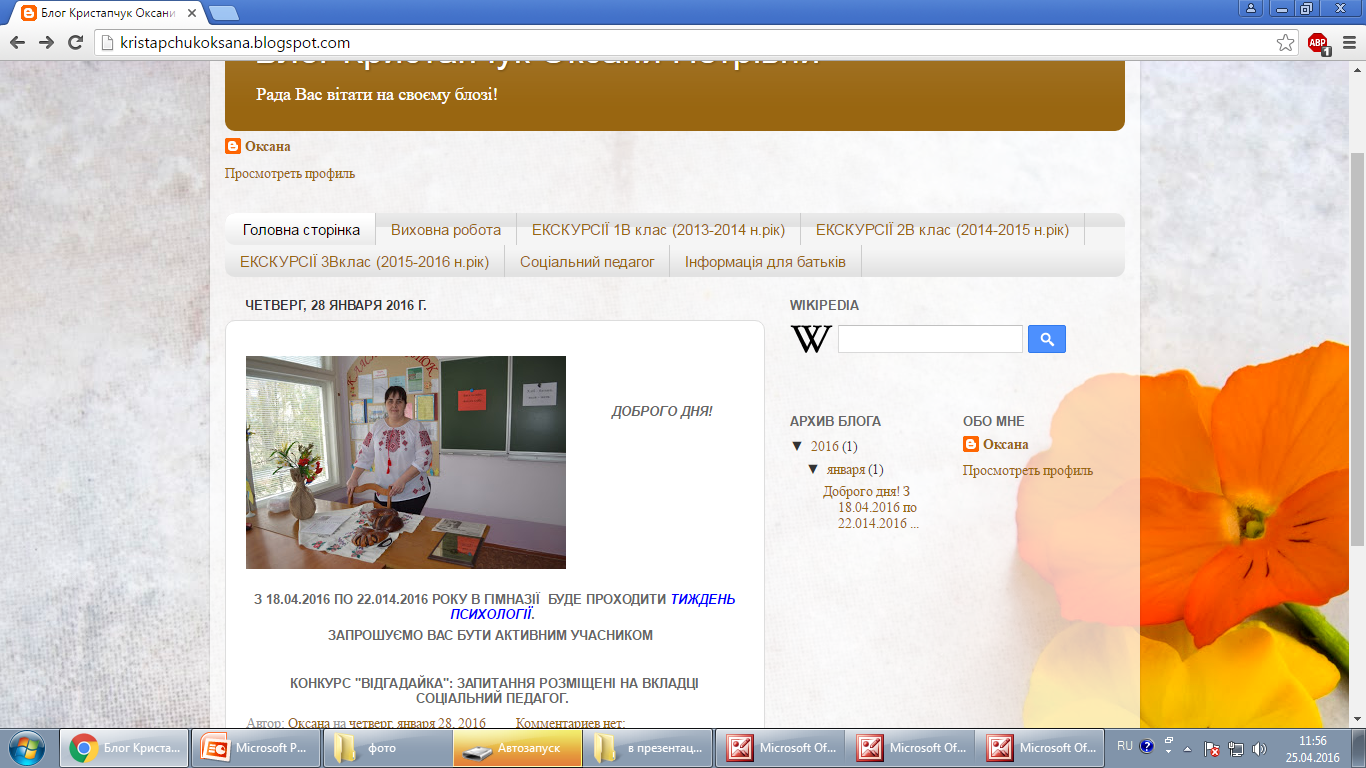 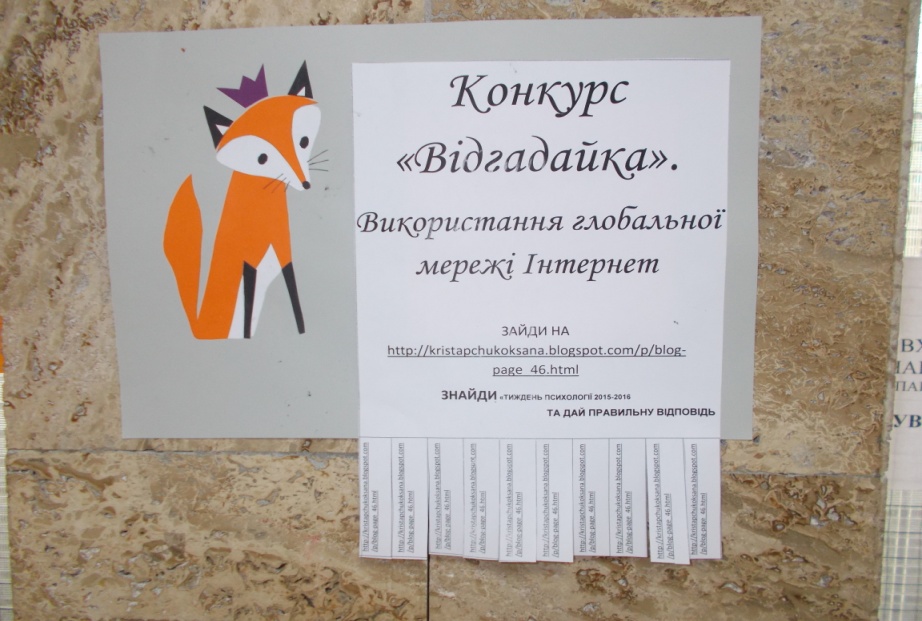 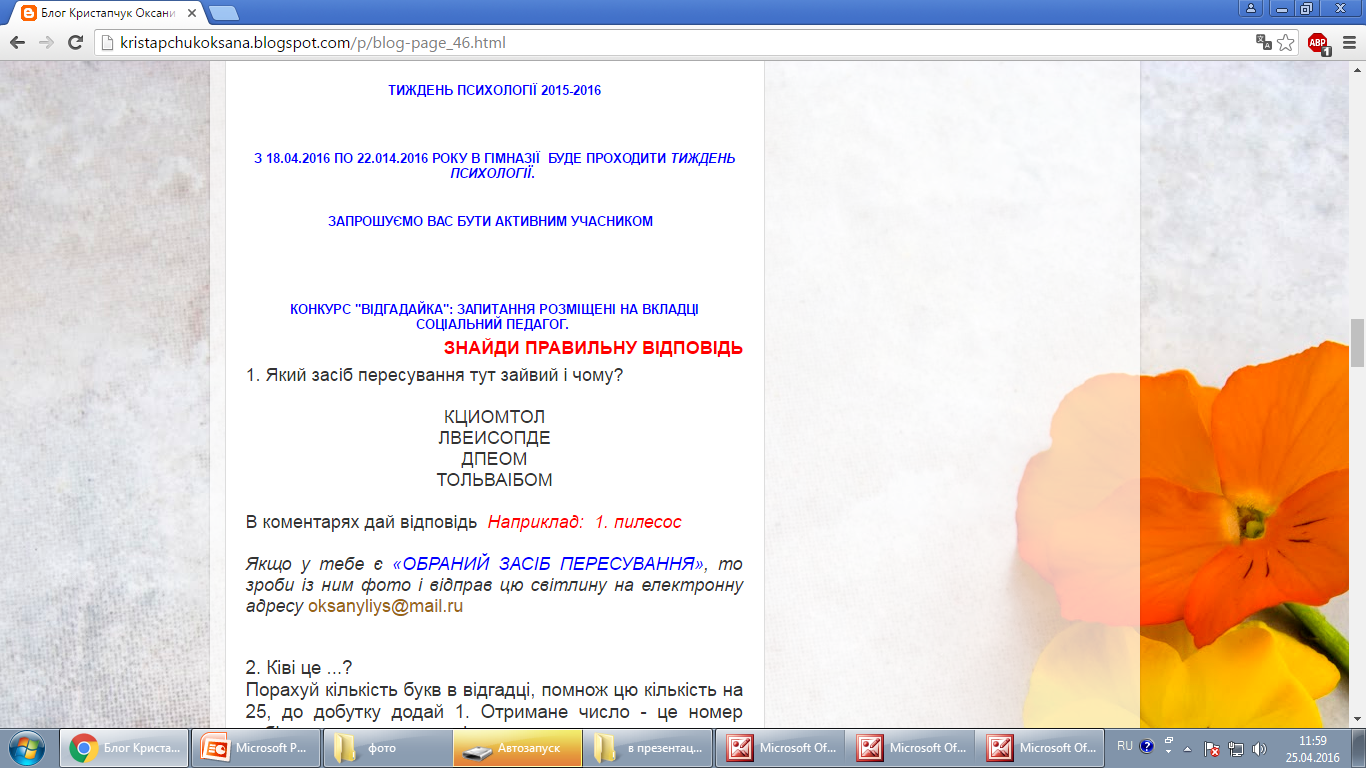 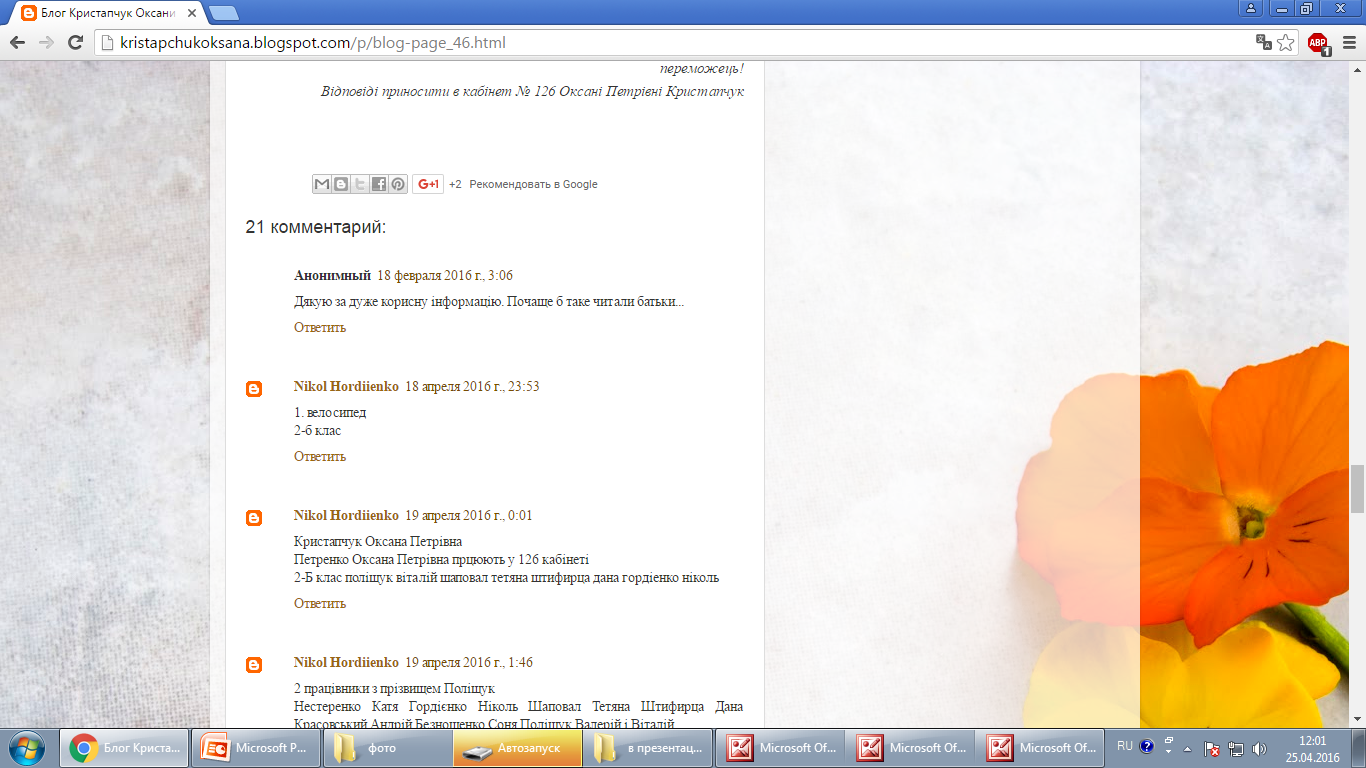 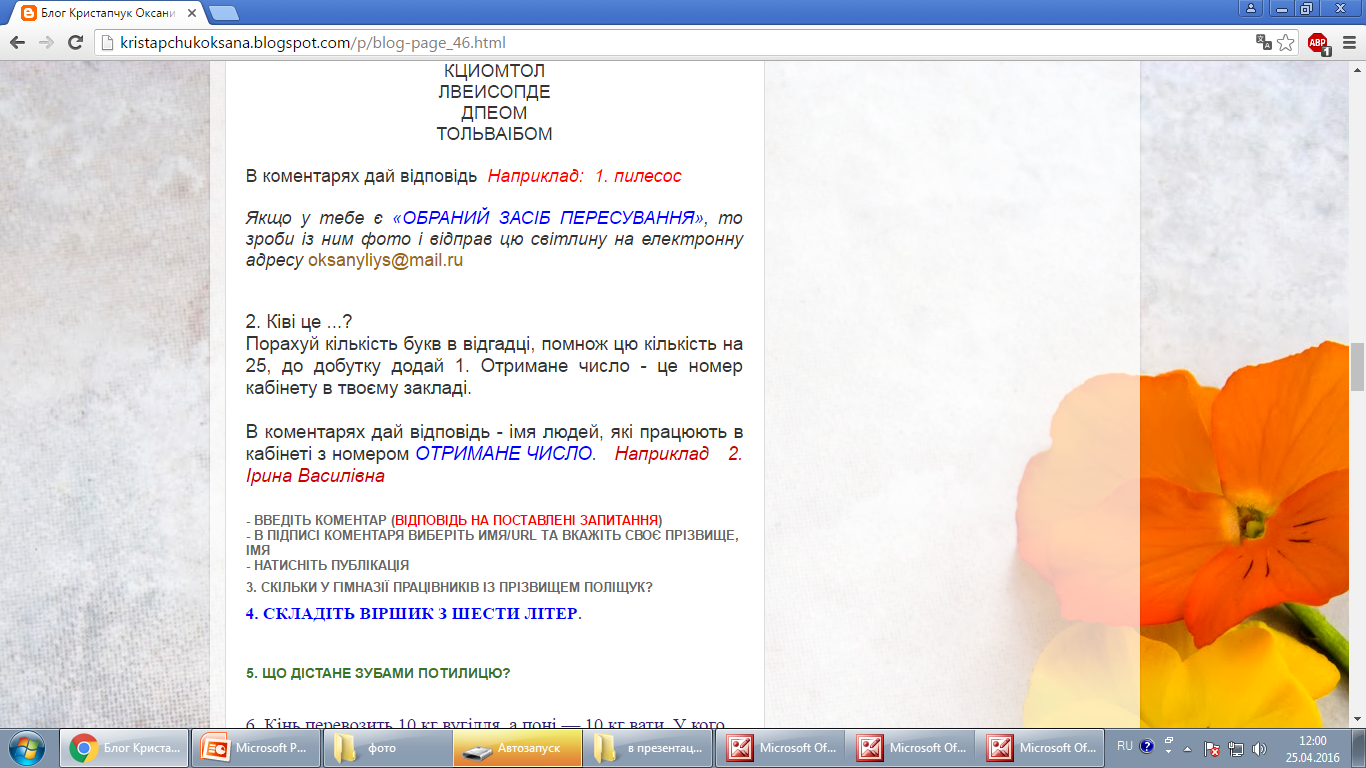 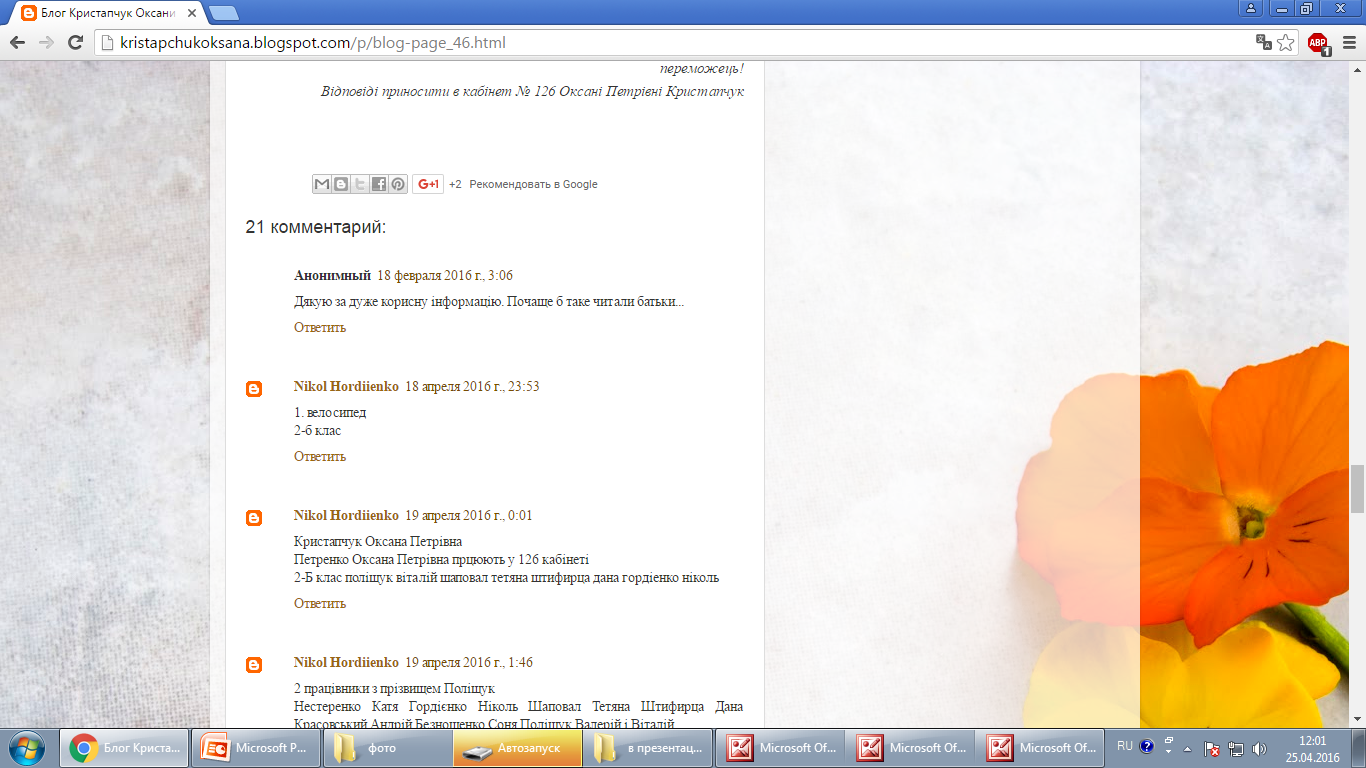 Середа  20. 04. 2016Здоровим бути модноПошта довіри, «Пожирач неприємностей»
Середа 20. 04.2016Здоровим бути модноНавчально- профілактичний захід (учні 6(10)-7(11) класів)
Брейн-ринг до Всесвітнього дня боротьби з туберкульозом в рамках тижня психології(учні 5(9) А, Б класів)
Гра “Слідопити”
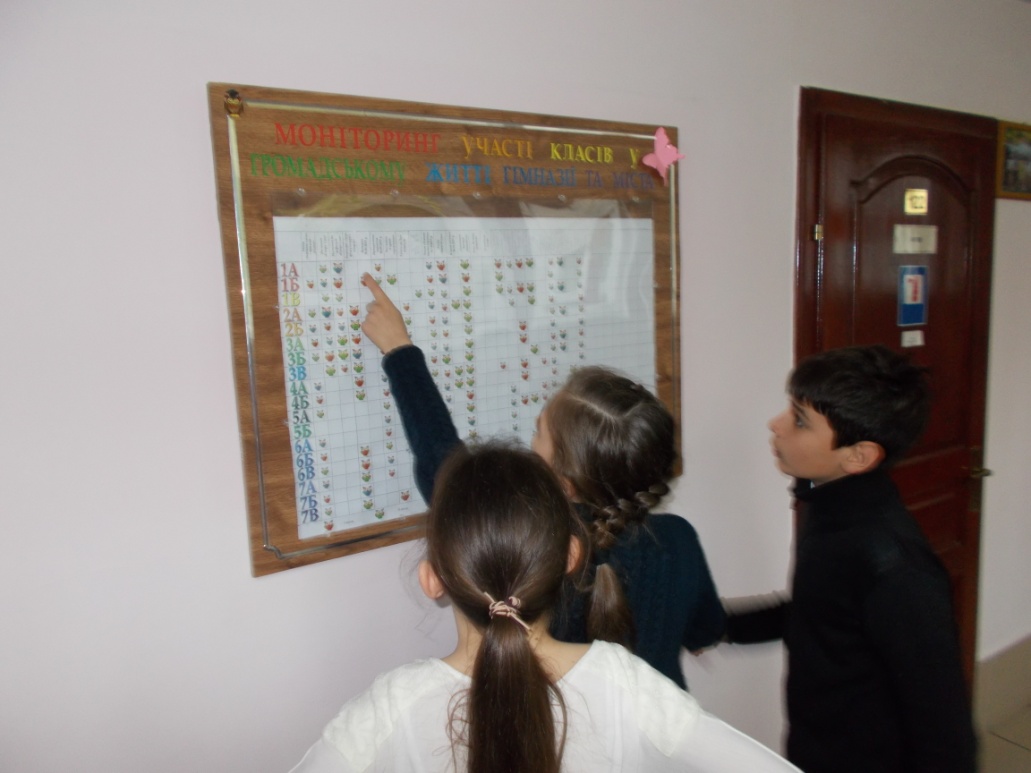 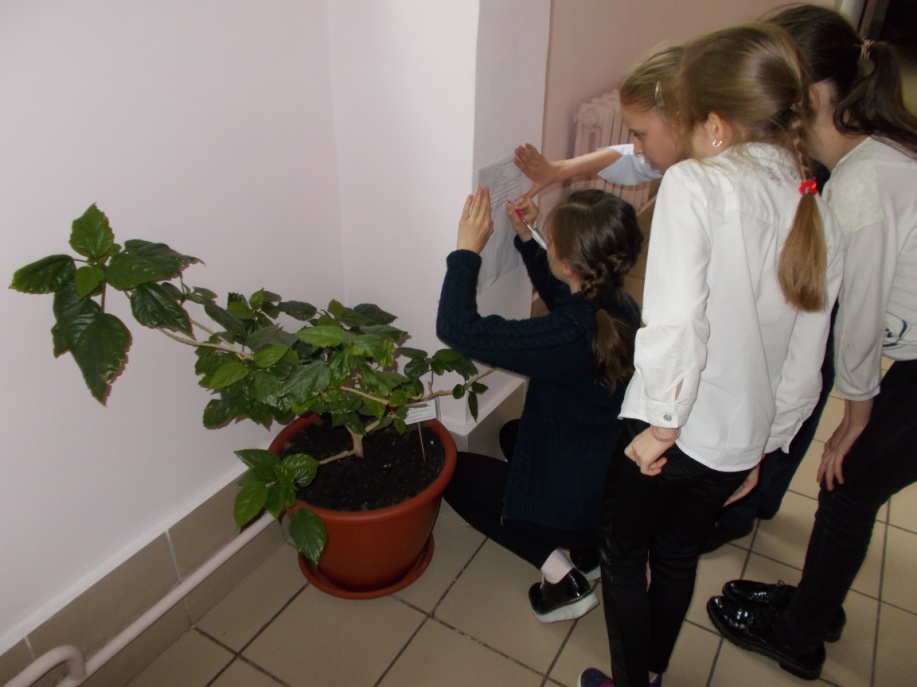 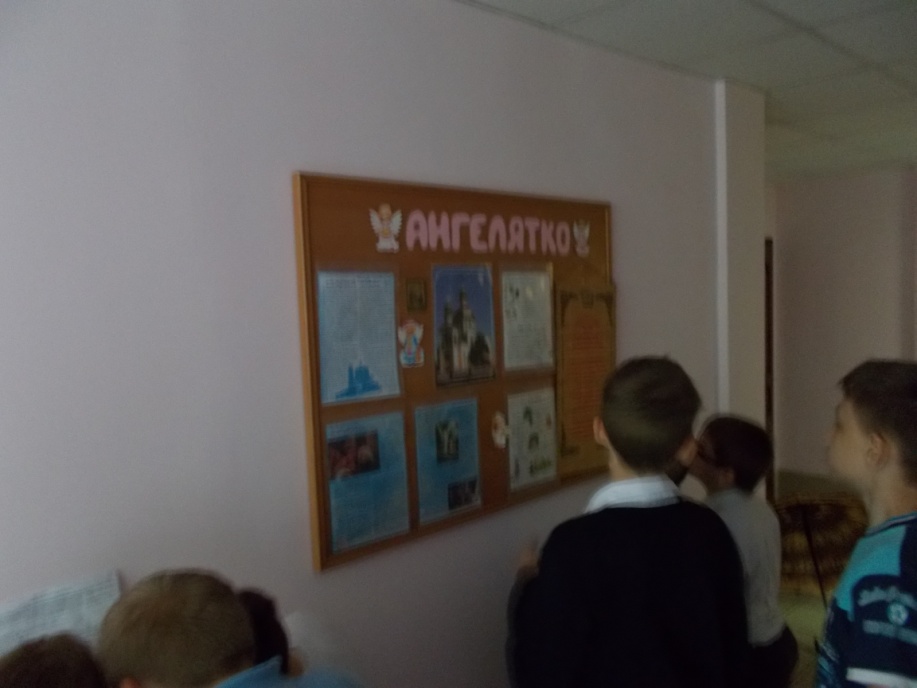 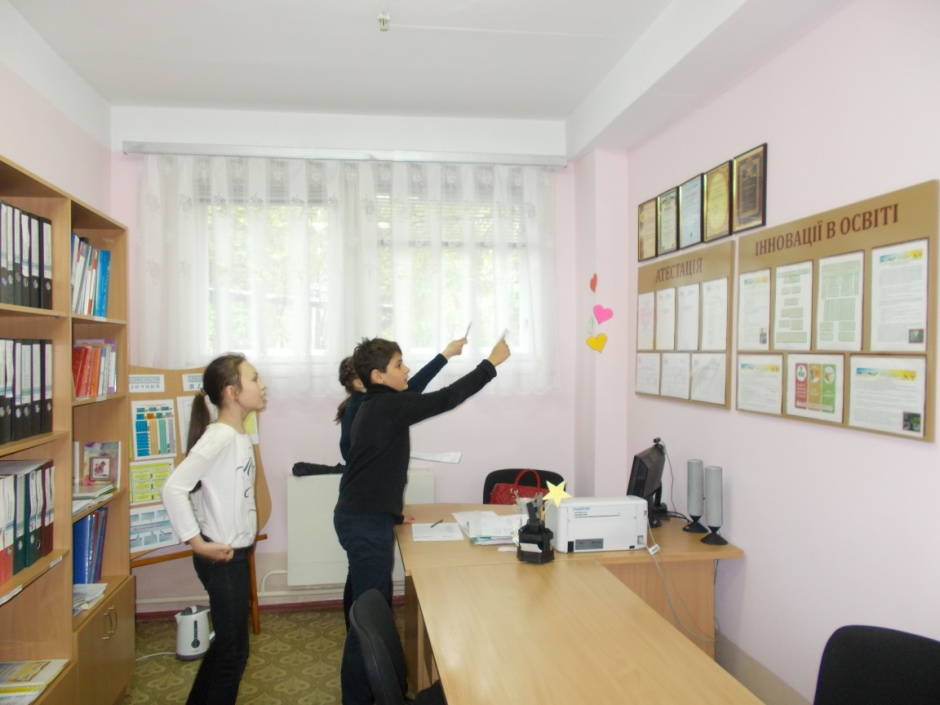 Четвер 21.04.16День творчості
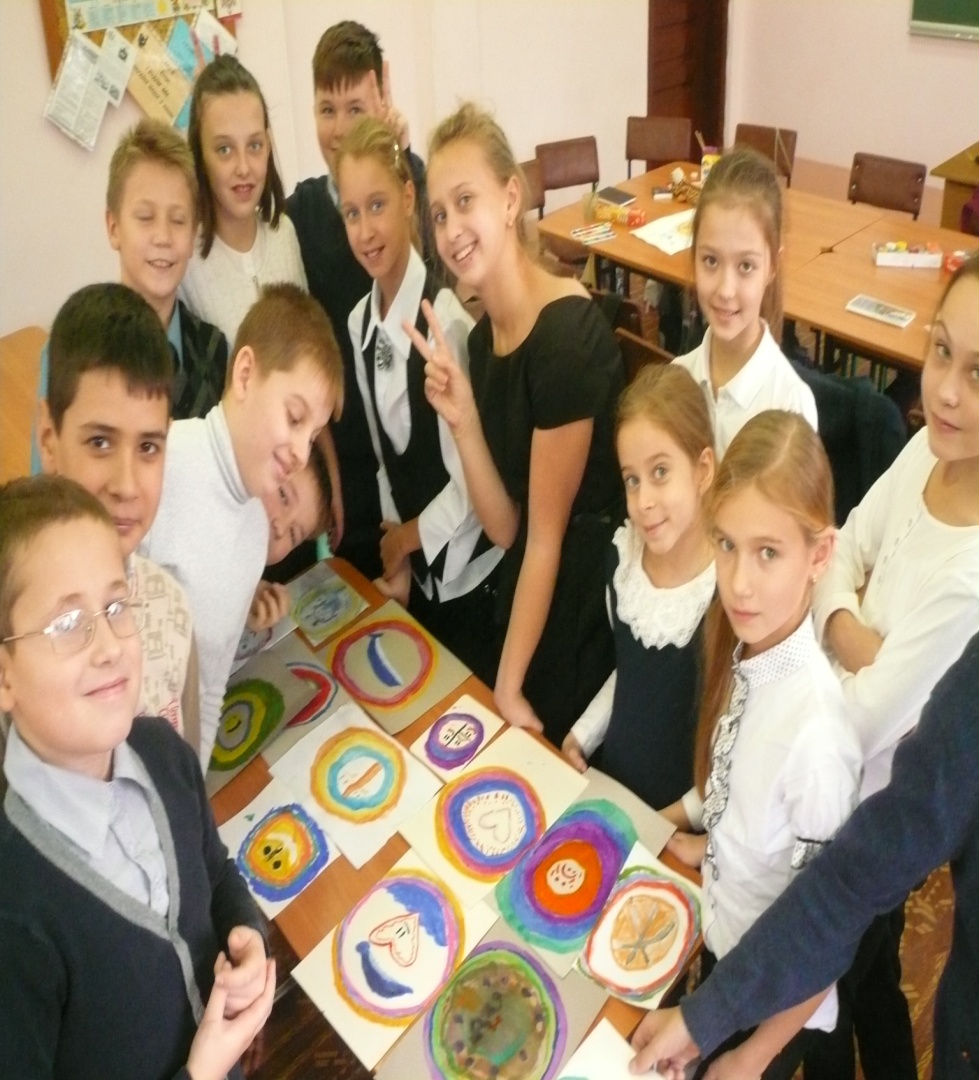 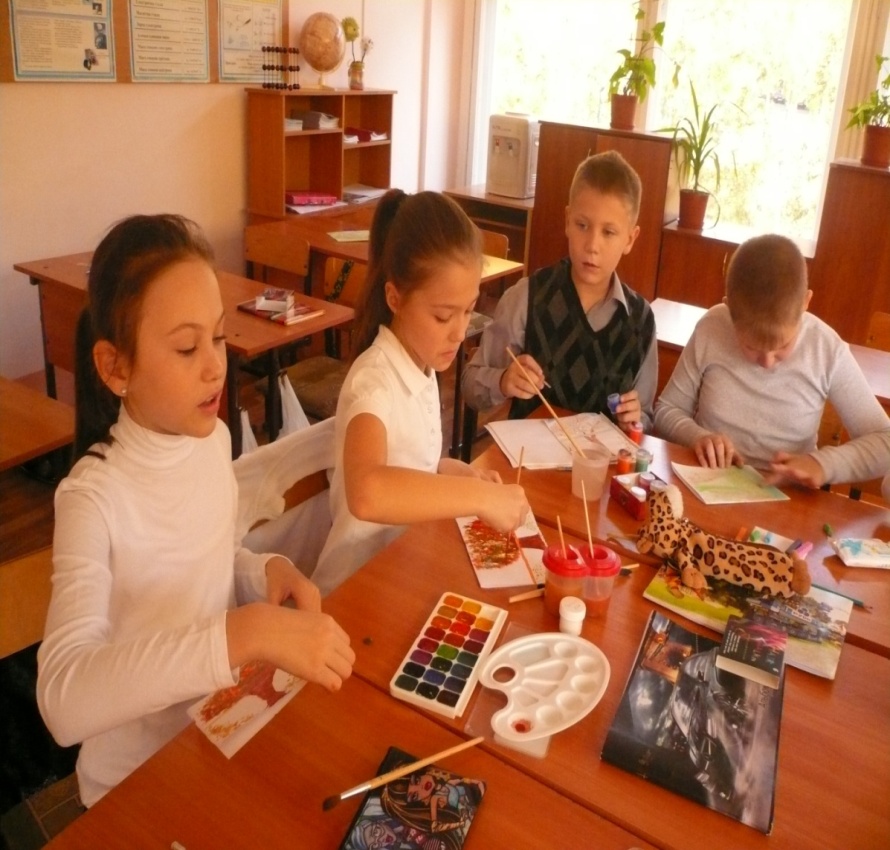 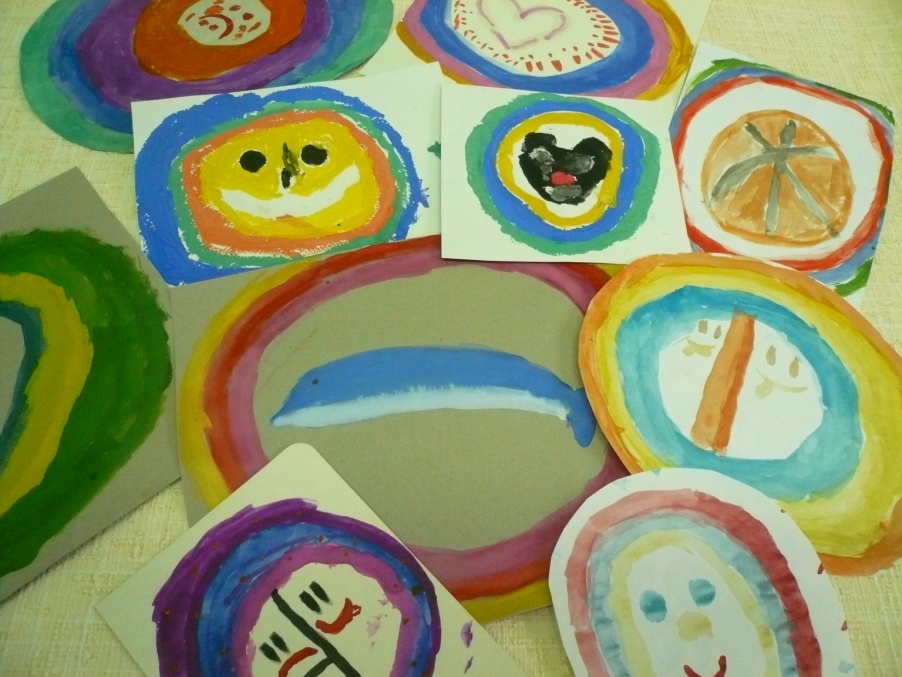 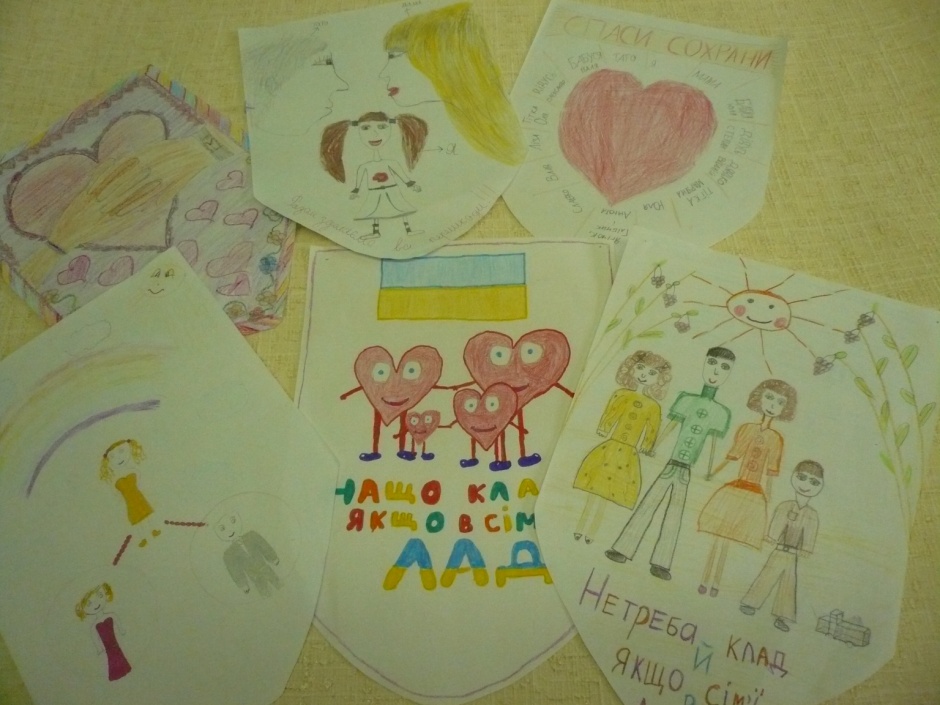 Конкурс “Газетна історія”
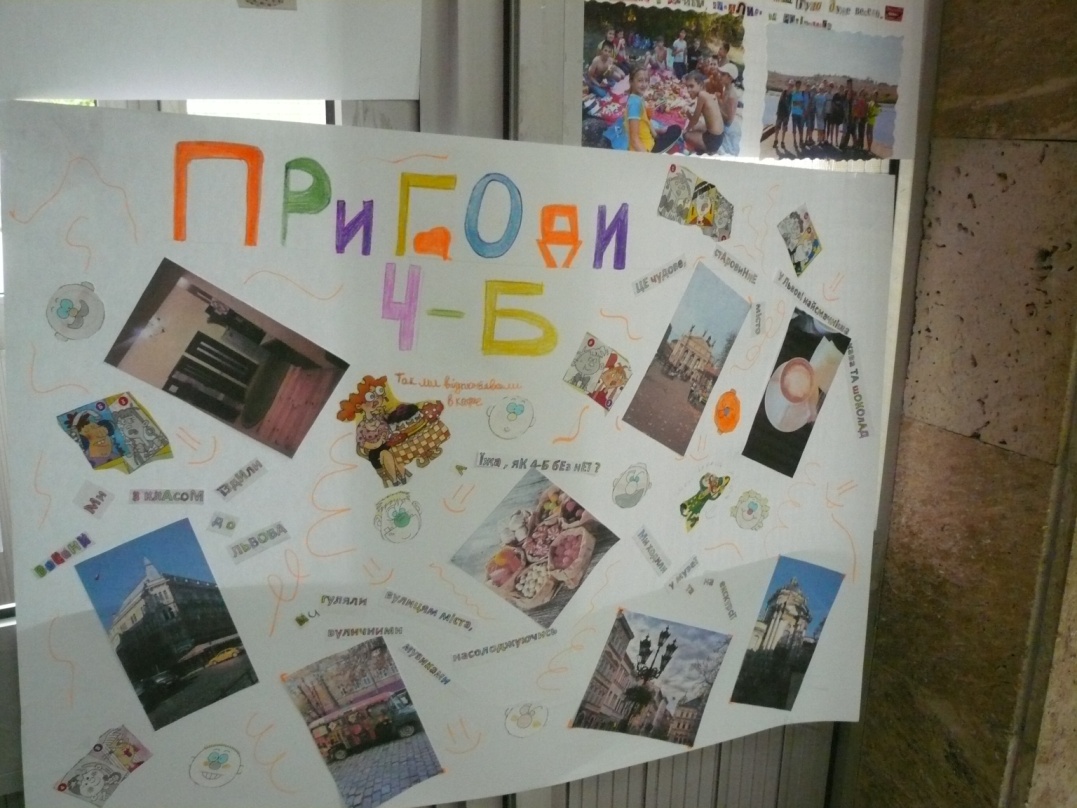 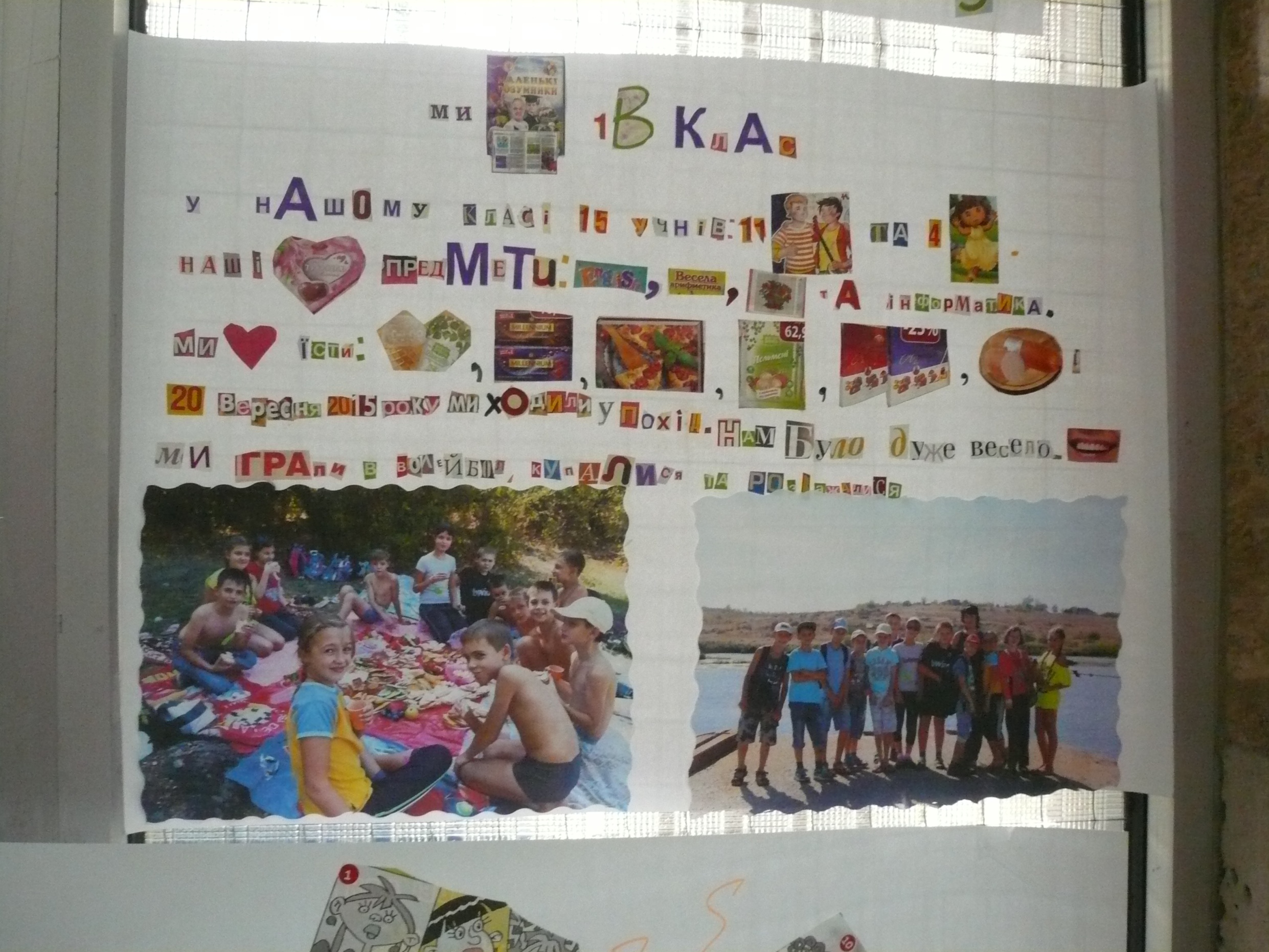 Розміщення інформації на сайті закладу про проведення тижня психології
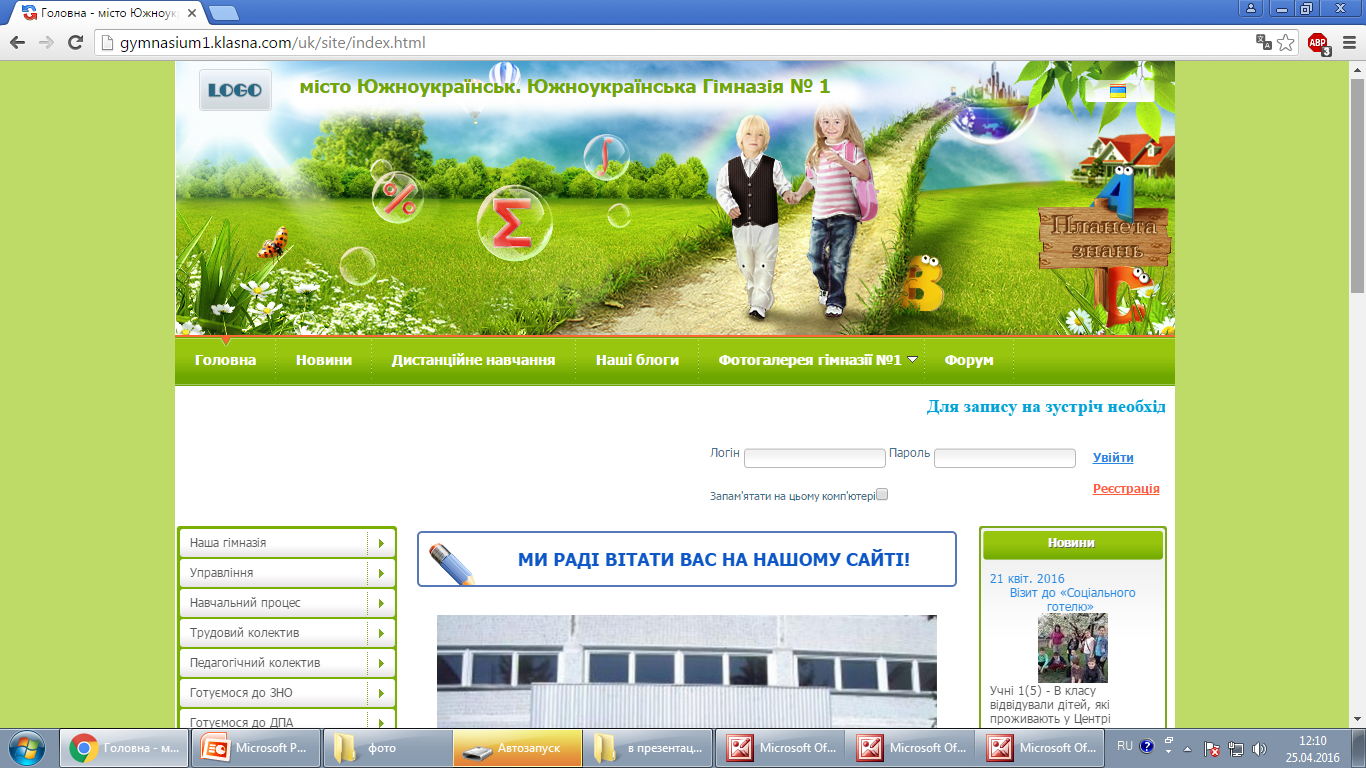 НАГОРОДЖЕННЯ. ЛІНІЙКА 25.04.2016